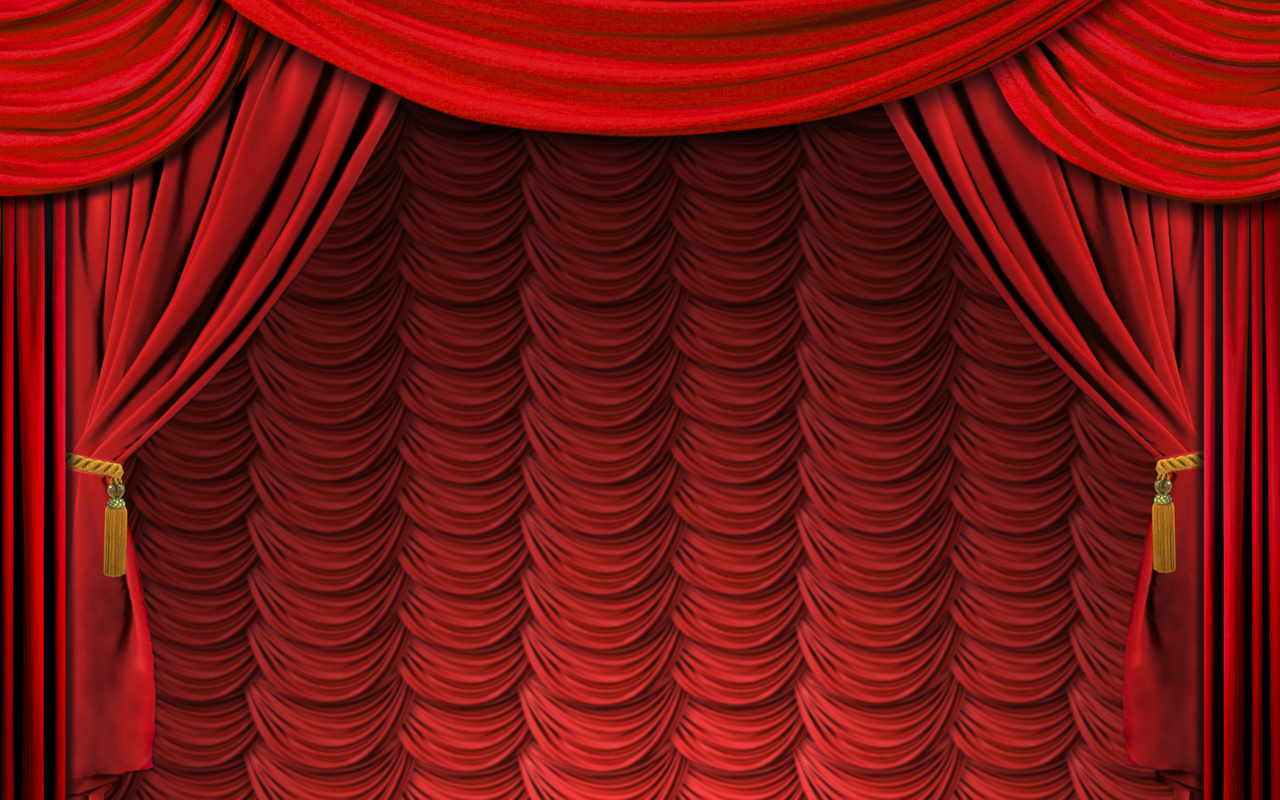 Муниципальное бюджетное дошкольное образовательное учреждение «Детский сад №2 «Рябинка»
«Художественно – эстетическое воспитание детей  6-7 лет через театрализованную деятельность посредством художественной литературы»
Подготовила: Насипова И.Р.
Воспитатель группы ОН с 6 до 7 лет «Почемучки»
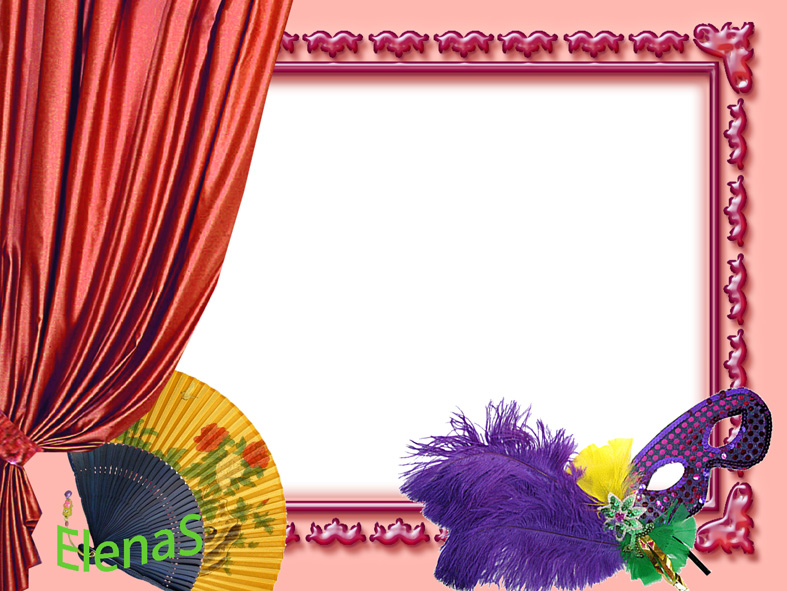 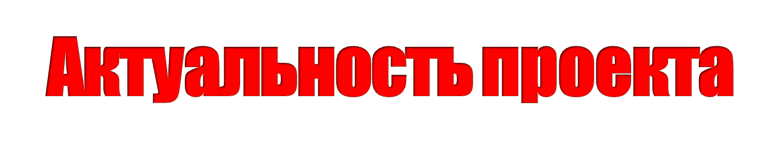 Самым популярным и увлекательным направлением в дошкольном воспитании является театрализованная  деятельность. По утверждению К.С. Станиславского , театр, - это средство для общения людей, для понимания их сокровенных чувств. Это чудо, способное развивать в ребёнке творческие задатки, стимулировать развитие психических процессов, совершенствовать телесную пластичность, формировать творческую активность; способствовать сокращению духовной пропасти между взрослыми и детьми. 
     Именно театрализованная деятельность позволяет решать многие педагогические задачи: формирование выразительности речи, интеллектуальное, нравственное и художественно - эстетическое воспитание.
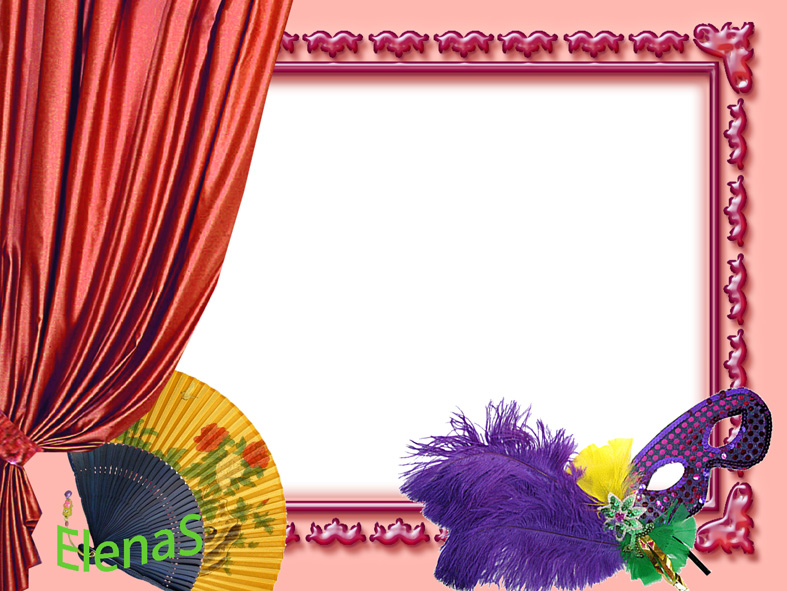 Участники проекта:
Дети, родители и законные представители

Вид проекта:

долгосрочный
  Срок реализации проекта

Сентябрь –май, 2018-2019 год
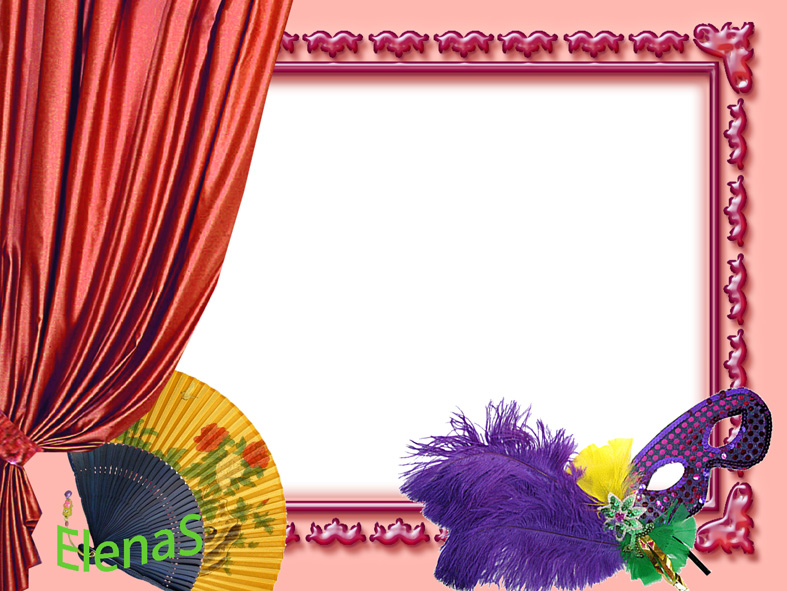 Цель проекта:
Создание оптимальных условий для развития эмоционально- волевой, познавательной, двигательной сферы, речи, развитие позитивных качеств личности каждого ребенка.
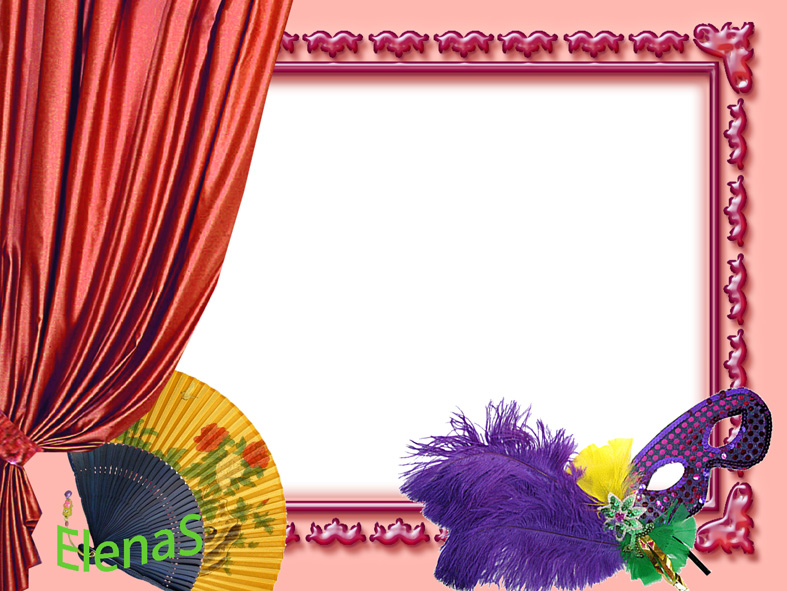 Задачи проекта:
Учить детей разыгрывать несложные представления по знакомым литературным произведениям, используя выразительные средства (интонацию, мимику, жесты)
Поддерживать интерес детей театрализованной игре путем приобретения игровых умений и навыков, способствовать воспринимать художественный образ, следить за развитием и взаимодействием персонажей.
Развивать эмоциональность и выразительность речи, артистические способности через театрализованную игру.
Воспитывать у детей устойчивый интерес к театру, организуя их собственную театрализованную игру.
Обогатить уголок театрализованной деятельности.
Заинтересовать родителей в изготовлении разных видов театра и дать сведения о способах обыгрывания дома детьми.
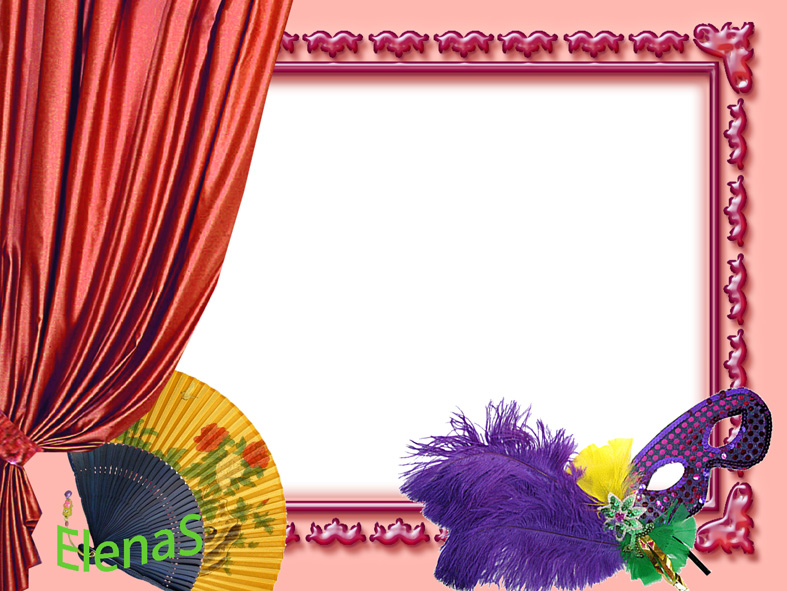 Формы организации театрализованной деятельности
Совместная деятельность взрослых и детей
Самостоятельная театрализовано -художественная деятельность
Посещение
детьми театров
совместно с родителями
Мини-игры на других занятиях
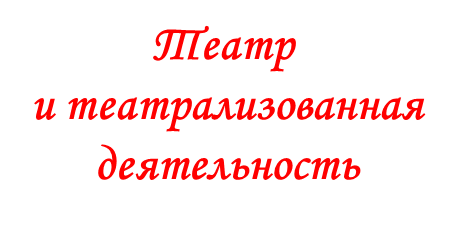 Театрализованные занятия
Театрализованные
Игры-спектакли
Мини-игры
на музыкальных занятиях
Театрализованная игра на            
праздниках
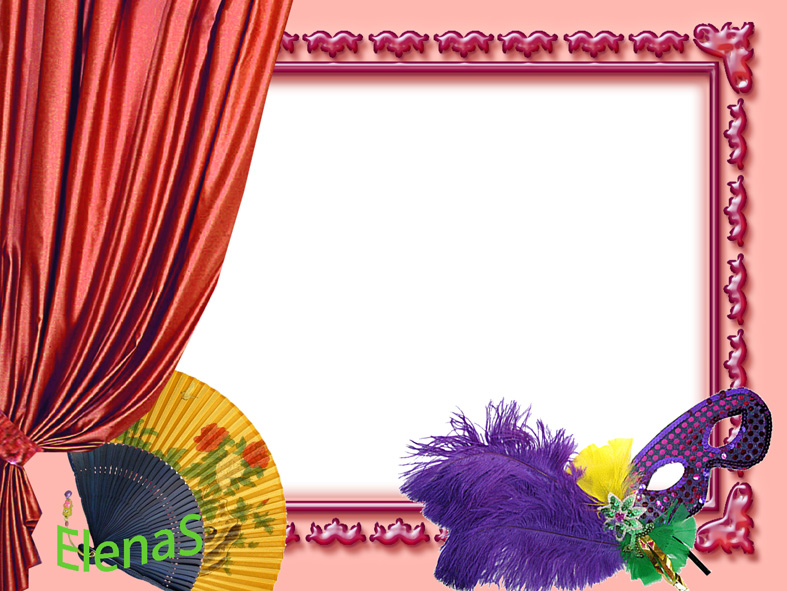 Гипотеза
Совершенствование исполнительских умений.
Развитие  чувства партнерства.
Совершенствование  психических процессов: восприятие, образное мышление, воображение, внимание, память и др.
Приобретение     детьми  знаний о театре - как увлекательном  искусстве. 
Формирование эстетического отношения к окружающему миру.
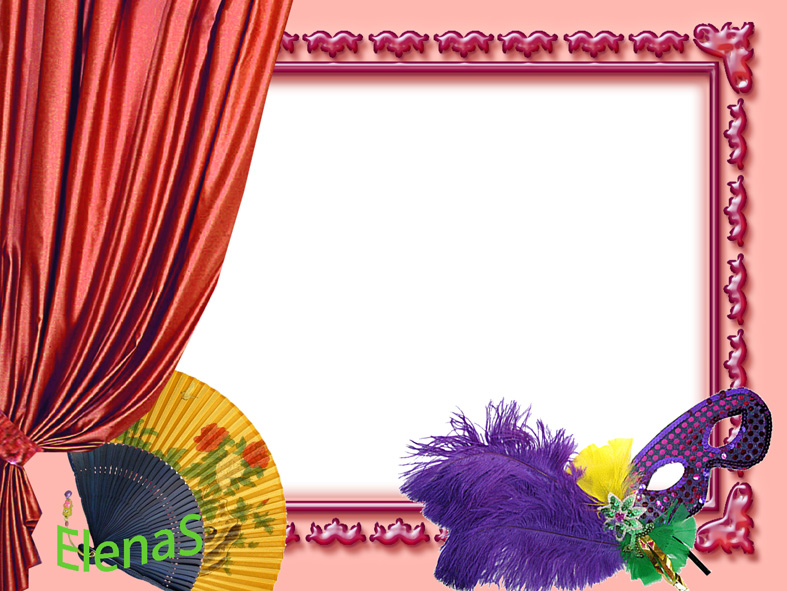 Этапы  выполнения  проекта
Подготовительный этап:
Проведение диагностики воспитанников по теме     проекта
Изучение методической литературы по теме
Информирование участников о цели проекта